【事前課題】研修企画案の提出
本スライドは削除してご提出ください
チームで研修企画案を作成し、代表者がご提出ください。
提出期限：5月30日（金）
提出先：教育研修管理システムの指導者研修ページ内
研修企画案　作成前にお読みください
作成にあたって
事前Eラーニングを視聴後、研修企画案を作成してください.（一部、Eラーニングの内容と異なる場合があっても、本フォームを優先してください）
これまでの経過を先の指導者研修修了者に十分に情報収集した上で、チームメンバーと話し合って作成してください.
研修1日目で企画案の作成を進めるグループワークの時間を設けますが、約２時間ほどです.１日目の最後に企画案を提出できるよう、暫定的で構いませんので、最後のスライドまで記載してください.
グレーの文字は例です。説明文と合わせて削除しご使用ください.
PowerPoint以外のソフト（ワードやエクセル）の資料は受け付けません.
研修当日に向けた準備
企画案データは研修当日に使用するPCに各自保存し、編集できるようご準備ください.編集担当者を決めておく、編集分担箇所を決めておくなど、スムーズに入力作業ができるようご準備ください.
1日目の最後に提出いただく企画案は、2日目の資料として受講者やファシリテーターと共有します.
2日目は、全体またはグループ内で企画案を10分程度で発表頂く予定です.発表者を決めておいてください.
1
作成に向けて
本スライドは削除してご提出ください
指導者研修(前期日程）のねらい
都道府県における相談支援機能の強化に向け、地域の現状の課題、問題を把握し、それらの解決や質の向上のための研修を企画・実施・評価ができる指導者育成を目指す
■フォント
Meiryo UIもしくは、MSゴシックを等ご使用ください
■文字ポイント
テーマは40ポイント以上
テキストは原則18ポイント以上をご使用ください
■枚数
スライド枚数は、少々追加いただいても構いません
■色
自由にご選択ください
研修前に内容を深く検討できればできる程、有意義な研修となります.
がんばりましょう！
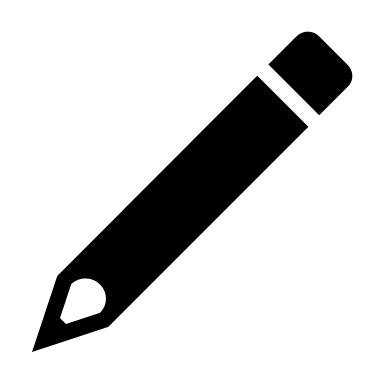 2
2025年度がん相談支援センター相談員指導者研修　企画案
研修テーマがん相談対応の質保証（QA）を学ぶ
都道府県名：
チーム代表者名（所属）：
チームメンバー名（所属）：
主催・共催等：
3
ねがい＝目指す相談員像
目指す相談員像
まずは、とことん相談者の思いを傾聴し、受けとめ、共感、承認できる相談員
・・・
・・・
目ざす相談員像の背景・理由
がん種、病期、年齢、家族関係、経済状態、仕事など相談者個々が抱える悩み、心配事は様々である.
相談者は自分の状況をうまく伝えられなかったり、支えてもらえる人がおらず孤独を感じていたり、治療の選択肢がある中で決定できなったりする.
・・・
全てのがん相談に共通するような姿勢、理想および目指す相談員像を話し合い、お書きください.抽象度は高くて構いません.
まず、各メンバーがシンプルに、ひと言で、自分自身の言葉で語ってください.
メンバーが、なぜそのようにねがうのか、理由や思考プロセスに関心を持ち、質問し合ってみましょう.
多様な意見を尊重し、対話を重ねて理解し、一定の合意が得られたものをお書きください.
4
地域の現状と課題 １
基本情報
図など
【○○県のがん統計】
罹患者数　○○人
死亡者数　○○人
・・・
【○○県のがんの特徴】
県北部に人口が集中し、医療機関も偏在している
・・・
【○○県のがん対策推進基本計画】
・・・
都道府県の特徴を理解するために、まず以下の内容などを概観しましょう。
都道府県のがん罹患数、死亡者数、死亡者割合、高齢化率　等
地域特性（交通事情、産業、家族形態　等）
がん診療連携拠点病院やがん医療などの現状や傾向
都道府県のがん対策推進計画　等
5
地域の現状と課題 ２
がん相談支援における現状
周知が進み相談件数は増えているが、相談員が１～２年で異動になる病院が多い.
相談支援センターによっては職員配置が少なく、特定の職種のみという病院もある.
・・・
がん相談支援における課題
新たな知識の更新だけでなく、相談員としての基本的な相談対応スキルの担保が必要.
・・・
・・・
研修時や相談支援部会などで最近調査したアンケート結果、ヒアリング結果をお書きください.
新たに収集していただくこともおすすめです.
相談員の学習ニーズ
基本的なコミュニケーションスキルを学びたい.
様々な背景や年代の患者、家族に対する相談支援の実際について学びたい
・・・
・・・
6
これまで開催された研修の概要と課題
■概要
【2021年度】
第1回研修（8月）乳がん治療（講師：○○）
第2回研修（10月）親ががんになった時の子どもへの関わり方（講師：○○）
第3回研修（2月）ニーズを引き出す面接技術
…
■課題
各施設で出席率にばらつきがあり、参加する人がほとんど同じである.参加しやすいような工夫が必要.
数年前に面談技術の研修を行っているが、相談員の入れ替わりが早いことから、繰り返し相談対応の質を考えるきっかけとなる研修が必要.
・・・
・・・
過去の研修テーマ、参加人数など簡潔にお書きください.前任者からの引継ぎ、申し送り事項も把握しておきましょう.
7
研修テーマ
優先順位の高い課題、解決すべき課題と理由
基本的コミュニケーションや相談対応の質を担保するための研修が必要.
【理由】
1、2年で異動となる病院が少なくない中、基本姿勢やコミュニケーションスキル、相談対応の評価の視点を学ぶ機会が必要.表面的な主訴だけでなく、ニーズにも対応するにはどうしたらいいのか、何をどこまで情報提供するべきなのかなど、相談員の役割を話す機会も設けたい.・・・
今回取り上げる予定の研修テーマ
がん相談対応の質保証（QA）を学ぶ
受講者に、「何がどうできるようになっていて欲しいか」
本研修を受講することにより、相談対応の質の担保、向上に必要な要素を学び、相談員の基本姿勢や役割についての理解を深め、コミュニケーションスキルや対象理解、ニーズをどのように充足できるのか具体的な対応方法を習得できるようになる.
・・・
研修テーマが絞られた段階で、再度スライド５-７に立ち返り、地域の現状と課題を研修テーマに沿って焦点化し、再構成してみましょう。（余裕があれば）
8
対象、学習内容、開催方法
対象
開催方法
定員40名
（安定した通信環境、集中できる個室、カメラ・マイク付きPCもしくはタブレットが準備できる者）
相談員基礎研修(1)(2)を修了した県内の相談員が望ましいが、必須ではない.
応募者数によっては、基礎研修未受講であっても、がん相談に対する熱意があれば可.
・・・
オンライン
まず、テーマに関連する内容について情報収集し、大切な要素をできるだけたくさん挙げます.次に、研修予定時間（講義時間）を考慮して、特に取り組みたい必須の内容を抽出しここにお書きください.
学習内容（内容の諸要素）
がん相談対応評価表（目的、意義、ルール、開発経緯等）
Core Value
がん相談の10の原則
相談支援のプロセス
コミュニケーションスキル（相槌、オープンクエスチョン、傾聴、共感、要約、共有化など）
対象者理解
主訴とニーズ
・・・
9
研修の目的、学習目標
目的
電話相談事例を通して、がん専門相談員に必要な相談対応の質の保証と向上のための観点を学ぶ.
質保証のための取り組みを施設で実施できるようになる.
・・・
学習目標
がん相談支援の質の管理と維持に必要な取り組みを説明する（認知：理解）
がん相談対応評価表（以下、評価表）の目的、意義、ルールを理解し、グループ討議に適用する（認知：応用）
グループ討議では、互いの意見を尊重し合い、積極的に参加する（情意：反応、価値づけ）
・・・
必須の事前課題はここまでです。
以降も、暫定的で構いませんのでご検討ください
10
研修テーマと研修概要
暫定的でもご記入ください
11
プログラム
暫定的でもご記入ください
12
研修の詳細
暫定的でもご記入ください
グループワークやロールプレイを行う場合は、ここをしっかり検討しましょう
13
研修評価
余裕があればご記入ください
目的
研修に対する理解度や満足度、学習目標の達成度、実践に活かせる学びが得られたか等について評価する.
研修受講前後の意識の変化を評価する.
研修終了半年が経過した頃に、施設内で評価表を使った検討ができているかを確認する.
オンライン開催における研修企画の妥当性を評価する.
・・・
方法
【アンケート】
研修終了後に、オンラインでアンケートをとる。学習目標達成度を確認する。また、良く分かった点、理解しにくかった点、施設で評価表を使った検討ができそうか、その理由の自由記述をお願いする.
オンライン開催の感想、希望する研修ニーズについても尋ねる.
研修終了半年後に、施設内で評価表を使った検討ができているか、問題点と理由も尋ねる.
【研修中】
講義聴講中の受講者の反応を観察、受講者のグループワーク時の発言、表情、態度を観察、全体共有時の発言内容を確認.
【研修後】
研修後、ファシリテーターから①研修全体について、②グループの様子、③困った点や改善点、④オンラインでの大変さと改善点について話してもらう.
14
今後の計画と役割分担
余裕があればご記入ください
例）
15
研修企画にあたり悩んだ点・アドバイスを受けたい点
必ずご記入ください。
お疲れさまでした！
当日さらにブラッシュアップしていきましょう。
16